ICT: terminologie
Android
Android is een gratis besturingssysteem voor GSM, I-pad en I-pod.
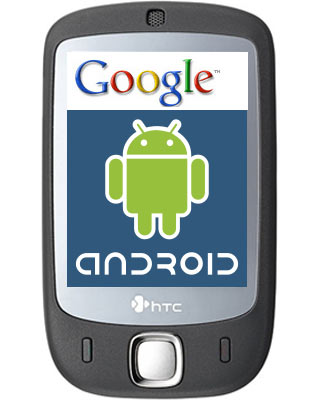 Byte
Een byte is 6 bit
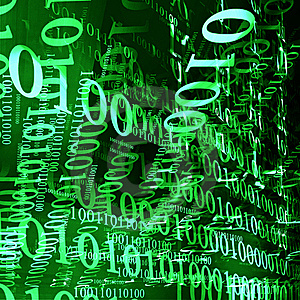 Compileren
Compileren is een DVD branden met een menu.
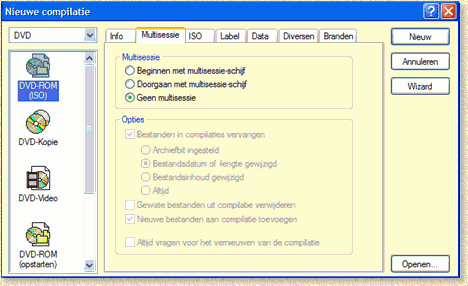 Ethernet
Ethernet is een netwerk waar computers met elkaar kunnen communiceren.
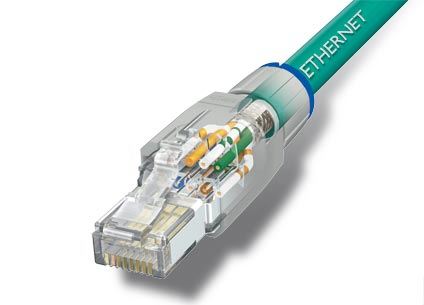 Gigabyte
Een gigabyte is een opslagcapaciteit.
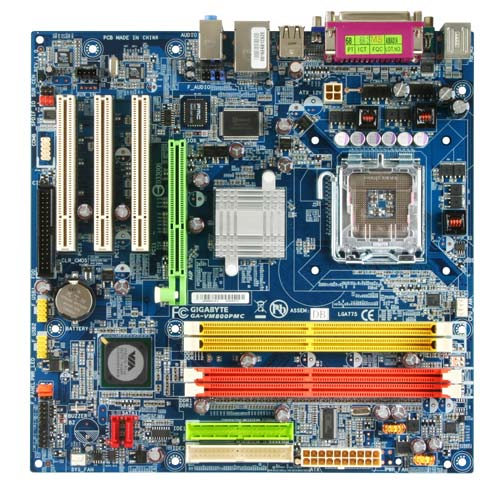 Hardware
Met hardware worden de zichtbare/neembare  delen van een computer bedoeld.
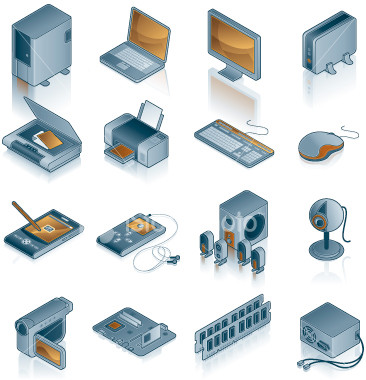 Desktop
Desktop is Engels voor bureaublad.
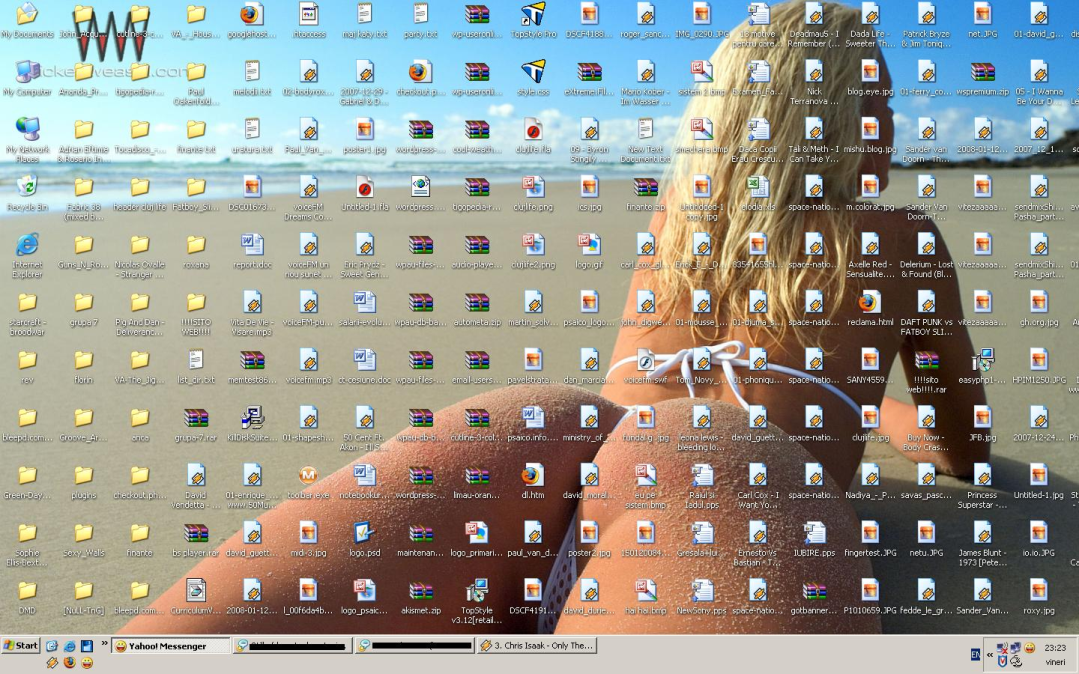 formatteren
Formatteren is de magnetische deeltjes van een harde schijf mooi gelijk leggen
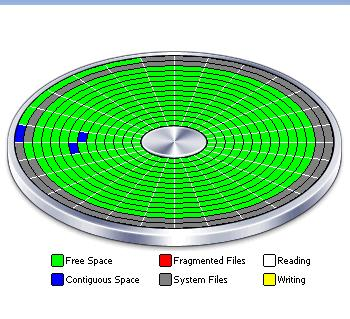